وزارة التعليم العالي والبحث العلمي جامعة البصرة كلية التربية للعلوم الإنسانية قسم التاريخ
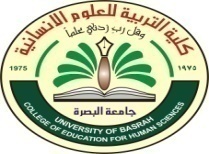 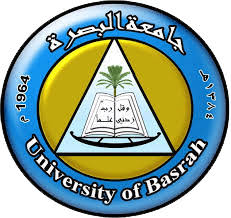 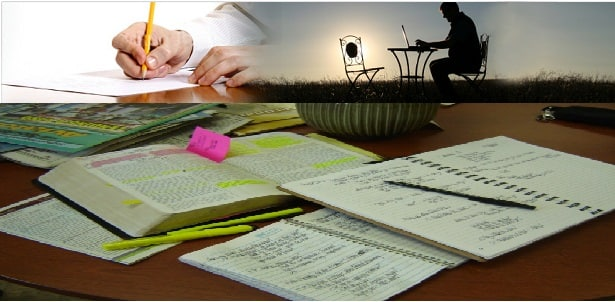 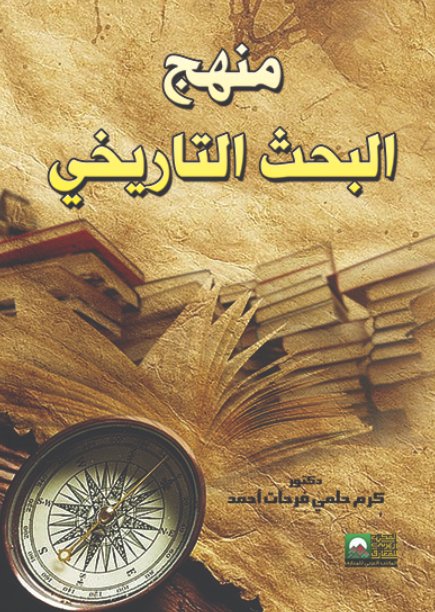 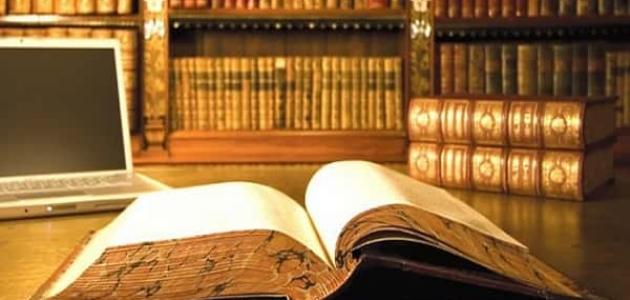 محاضرات 
أ.م د.نضال محمد قمبر
عام دراسي مكلل بالنجاح والامل بالتفوق ،  نتواصل معكم من خلال نظام التعليم المدمج لتأدية الواجب تجاهكم طلبتنا الأعزاء 
اهلا وسهلا بكم ابنائي 
المرحلة الثانية  
منهج البحـث العلمي الـتاريخي                                  
                                                                    مدرس المادة : د. نضال محمد قمبر
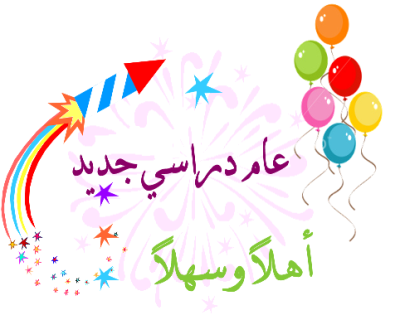 اا
نبدأ على بركة الله اول محاضراتنا لهذا العام
2023-2024
لمادة منهج البحث التاريخي المرحلة الثانية 
معكم مدرسة المادة التدريسية 
الدكتورة نضال محمد قمبر
المفردات
المفردات
مفردات المنهج
مصادر المنهج الدراسي
مصادر المنهج الدراسي
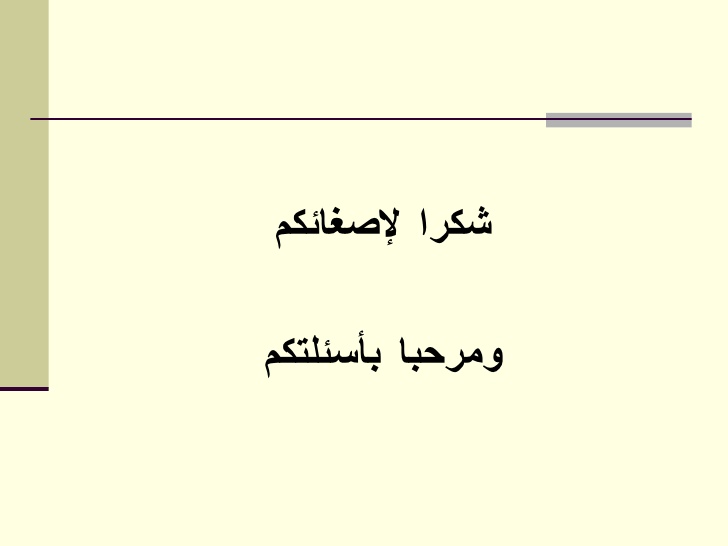